Western Balkans Regional R&D Strategy for Innovation and Priorities for the Western Balkans
Ministry of Science, Education and Sports, Croatia

Kristina Ferara Blašković, dipl.ing, MBA
Head of Sector for Development of Science and Technology
Kristina.FeraraBlaskovic@mzos.hr
1
OUTLINE
Background
The diagnosis
The Strategy
Next steps
2
BACKGROUND
The Strategy is a response to the Joint Statement issued at the Ministerial Conference – Developing a Regional Strategy on Research and Development for the Western Balkans, in Sarajevo April 2009.  
In October 2011 the European Commission (EC) committed EUR 1.5 million to a two year project for the development of a regional strategy on research and innovation in the Western Balkans. 
In October 2013, Ministerial Conference on the Western Balkans Regional R&D Strategy for Innovation, Declaration signed
3
A REGIONAL STRATEGY FOR RESEARCH AND INNOVATION THE CONCEPTION PROCESS (I)
Creating a platform for project consultations, coordination and collaboration
STEERING COMMITTEE
A decision making body, providing guidance on the use of available resources and supervising the implementation of the strategy.
Advisory Body
Strategy Drafting Team
World Bank
European commission (DG Research, DG Enlargement)
Regional Cooperation Council
Beneficiary entities representatives
4
HIGH POTENTIAL IN WESTERN BALKANS TO GROW THROUGH INCREASED INNOVATION INVESTMENT
Innovative firms grow faster: 15 percent faster (in sales) and 8 percent faster in labor productivity than non-innovative firms.
R&D investments pay off in developing countries
Firm R&D expenditures significantly contribute to performance: raises sales (by 14 percent) and labor productivity growth (by 7 percent).
When firm R&D, training and infrastructure services sales are compared, R&D is shown to have the highest correlation to sales growth.
5
Data for the Western Balkans
OUTLINE
Background
The diagnosis
The Strategy
Next steps
6
THE DIAGNOSIS
WB economic and political transition in the 1990s had serious, often negative consequences for the region’s research and innovation sectors
economic reforms dominating the policy agenda
science, technology, and innovation policies became a secondary priority
research capacity deteriorated, and links with the productive sector disappeared
Gross expenditure on R&D (GERD) in the Western Balkans has declined dramatically in the past two decades
The region is investing approximately €495 million in R&D per year
The region’s R&D intensity, 0.33 percent of GDP (with big differences)
scientific performance is, for the most part, substantially below that of the average EU country in both quantity (where some recent improvement is noticeable) and quality 
Technology transfer activities; collaboration with industry tends to be driven by occasional opportunities and short-term objectives
7
GROWING POLICY AWARENESS…
During the last decade, WBCs have taken steps to improve RDI systems: 
Scientific Diaspora Programs: e.g. Albania’s Action Plan on Mobility of Researchers (2011-2012); Croatia’s ‘Unity through Knowledge Fund’ (UKF).
In the face of deteriorating research infrastructure, countries in the region have tried to develop ‘centers of excellence’ (Albania, Croatia, FYR Macedonia and Montenegro are currently investing in these initiatives). 
Technology transfer programs have been launched including policy reforms (higher education laws; e.g. Serbia), the creation of supportive infrastructure (Croatia and Serbia), and support to collaboration and business creation (Kosovo*).
Schemes to promote finance innovation have also been introduced in recent years, but are still scarce: the Innovation Investment Fund in Serbia and  BICRO’s (HAMAG- BICRO) in Croatia. Kosovo* has been providing training courses to entrepreneurs and using voucher schemes.
(*) This designation is without prejudice to positions on status, and is in line with UNSC 1244 
and the ICJ Opinion on the Kosovo Declaration of Independence.
8
OUTLINE
Background
The diagnosis
The Strategy
Next steps
9
THE STRATEGY
Results Framework for the Western Balkans R&D for Innovation Strategy
Four Strategic Goals
Two levels of Action
Four Regional Programs
1. Improve the research
 base and establish 
conditions for
 research excellence
GROWTH, COMPETITIVENESS AND GOOD JOBS
1. Research excellence fund
Policy Reforms
2, Networks of excellence
2. Promote 
and industry-science
 collaboration and 
technology transfer
4. Better Governance OF THE RESEARCH AND 
INNOVATION SECTOR
Strategic Investment
3. Technology transfer program
3. Enable business 
investment in research 
and innivation and 
startup creation
4. Early-stage start-up program
10
PRODUCTIVITY & JOB CREATION
European Commission
Multilateral Organizations
Country Budgets
Other donors
M&E yields redesign and results improvement
Western Balkans Research and Innovation Centre  (WISE)
Managing Programs
Policy Dialogue 
Analysis and Training
Joint publications & better use of infrastructure, mobility
Improved diffusion and private sector collaboration
Matching grants for PoC, Business development & advisory service
Increased research and its quality & links with Diaspora
Research excellence fund
Regional networks of excellence
Technology transfer program
Early –stage start up program
11
Summary of the Action Plan
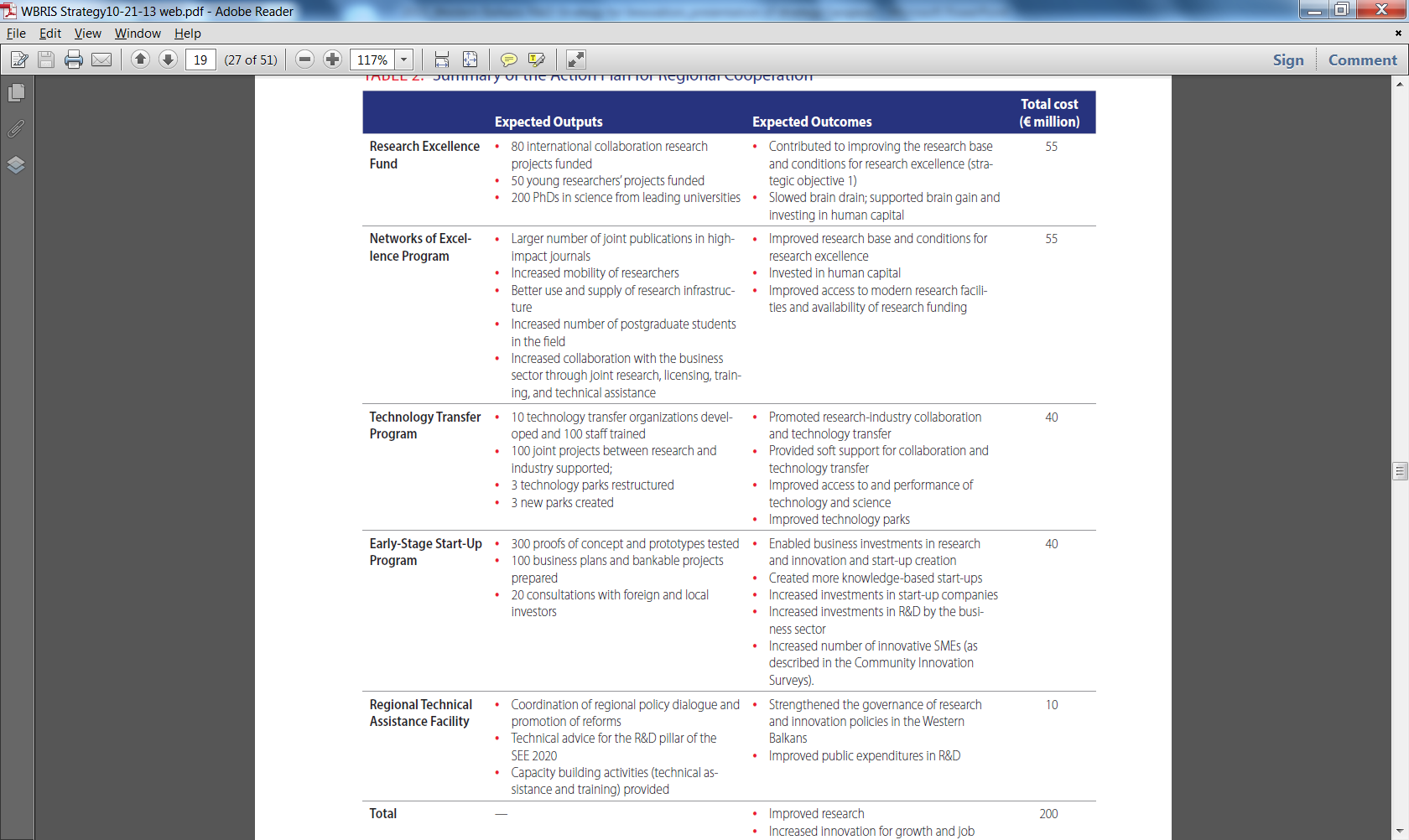 12
OUTLINE
Background
The diagnosis
The Strategy
Next steps
13
IMPORTANT STEPS TAKEN NEXT STEPS
during 2014. RCC hired the consultant to work on the proposal of the project of Regional Programme on TT and Regional Program for Improving Networks of Excellence in the SEE region
Both programmes were developed and finalised and approved 
On February 26, 2015 the Government of Republic of Croatia has approved the Draft of our Agreement on the Western Balkan Research and Innovation Centre – WISE 
On July 3, 2015 – meeting in Zagreb – after the meeting in Zagreb – Agreement will be send to countries to start the formal procedure 
Formal establishment of WISE is expected by the end of 2015 - Split
14
THANK YOU